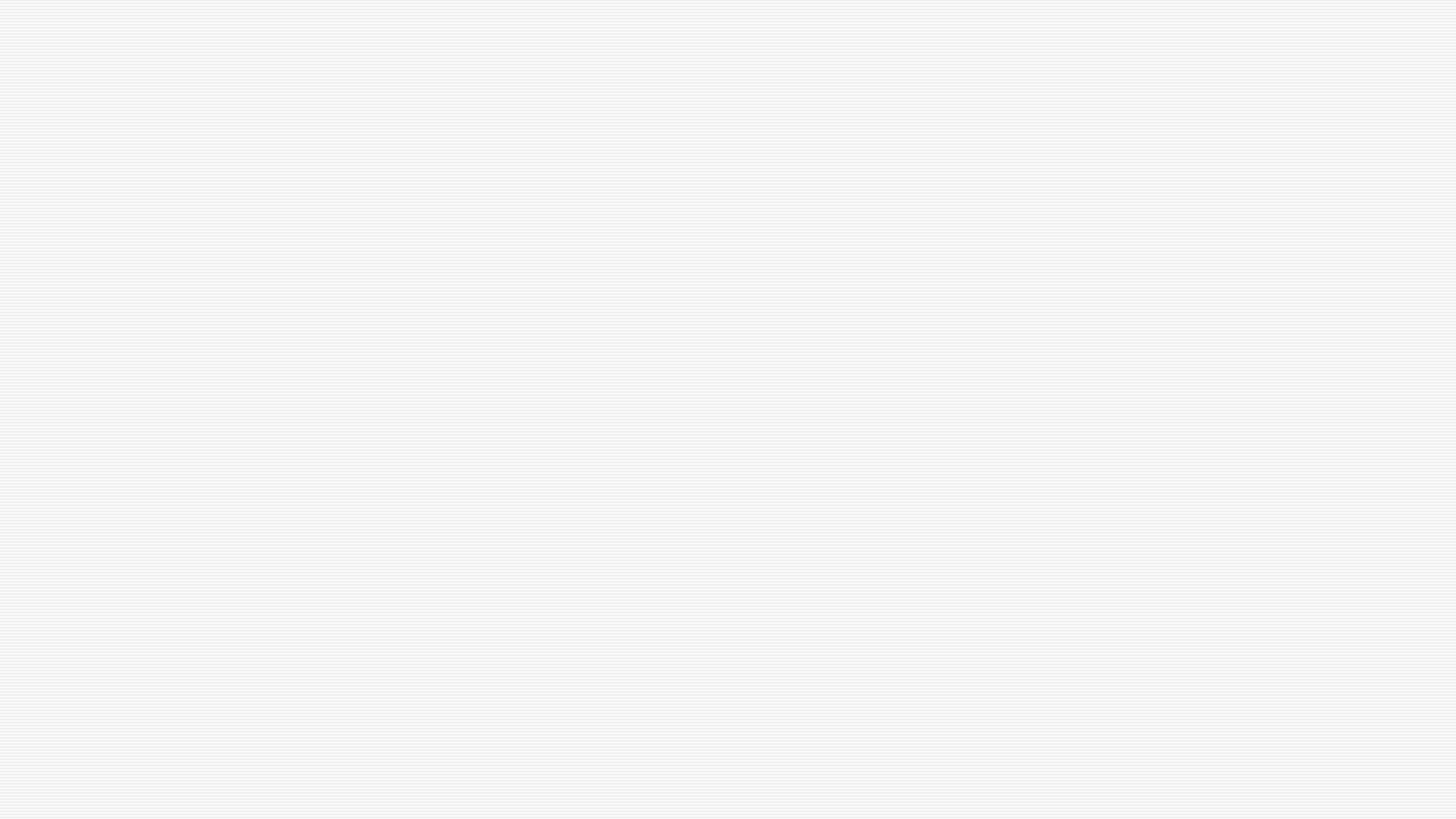 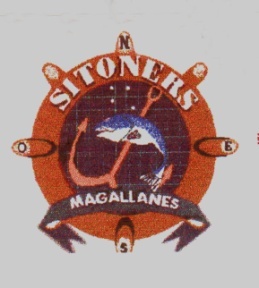 Respuesta de SITONERS a Convocatoria efectuada por Subsecretaria de Pesca y Acuicultura, referida esta, a Encuentros con la Pesca hacia una Nueva Ley.
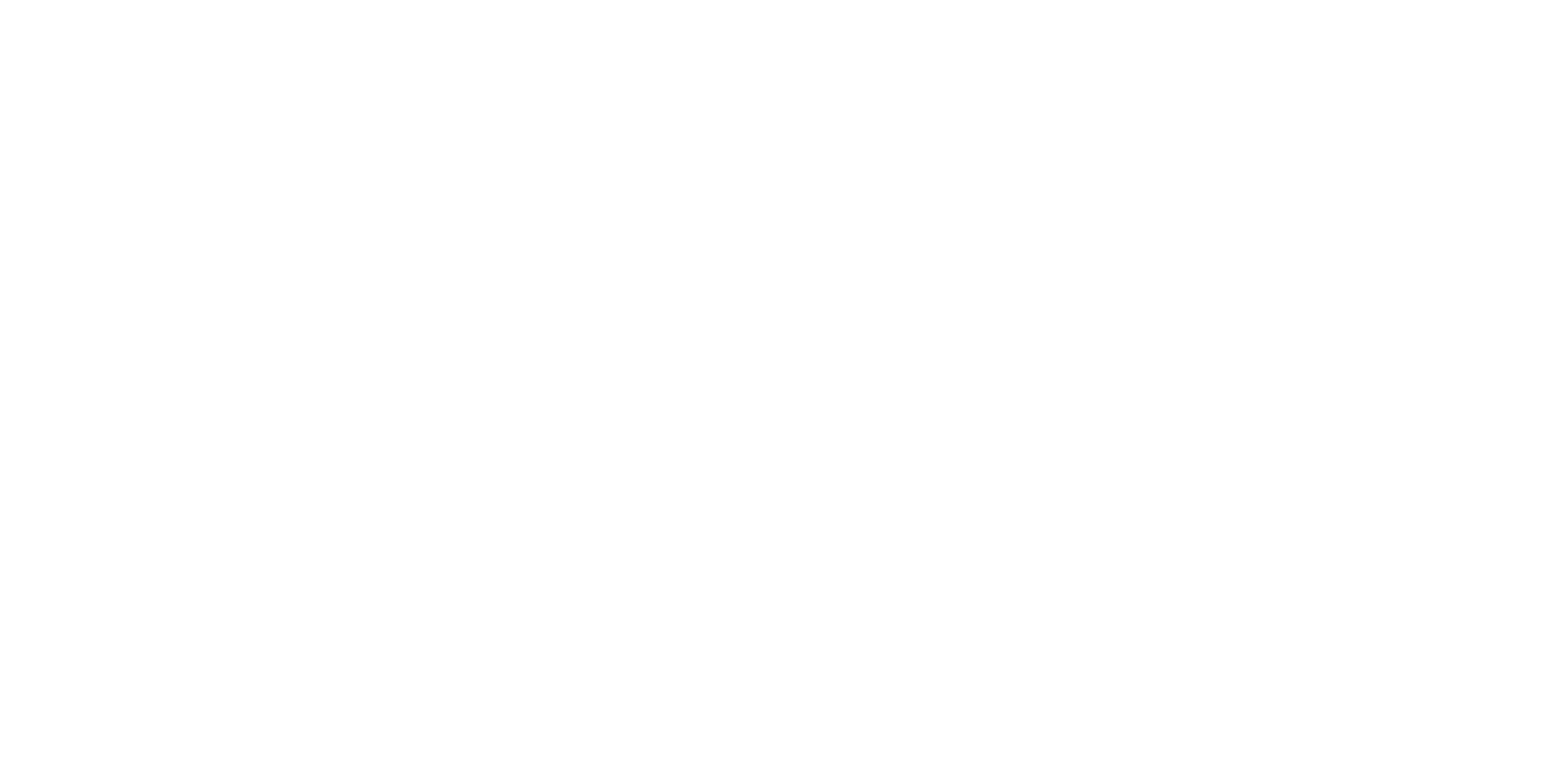 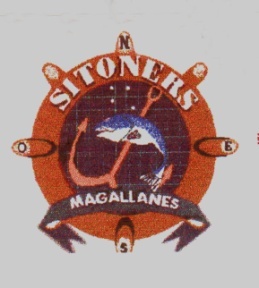 INTRODUCCION:
La subsecretaria de Pesca y Acuicultura nos ha Invitado y se le agradece su deferencia, para que en este espacio expongamos nuestras ideas y propuestas desde una perspectiva de los trabajadores del sector pesquero industrial , relacionadas con una posible Nueva Ley de Pesca que se estaría presentando al Congreso el próximo año 2023 por parte del Gobierno actual , esta determinación obedece a que un grupo de Diputados presentara una Moción Parlamentaria, cuyo contenido inicia un Proyecto de Ley que declara la Nulidad  de la ley 20.657, que modifica en el ámbito de la sustentabilidad de recursos hidrobiológicos, acceso a la actividad pesquera industrial y artesanal y regulaciones para la investigación y fiscalización, la ley General de Pesca  y Acuicultura contenida en la Ley N° 18.892, cuya moción avanza en el congreso, sin que hasta esta fecha se haya dado termino a  su tramitación.
Nuestro pensamiento sobre la Nulidad de la Ley De pesca:
Sin ánimo de buscar réditos institucionales o personales,  vemos que existe al respecto un acto Inconstitucional, preocupante sin duda, ya que este proviene de personas que tienen la responsabilidad de legislar y con el resultado de las leyes propender a generar estabilidad social y económica en  nuestro territorio, decimos que no se ajusta a derecho esta Moción debido a que tal atribución no se consagra  en el artículo  63 de la Constitución Política de la República, radicando dicha responsabilidad  al Tribunal Constitucional conforme al artículo 93  de la misma, a mayor abundamiento y a modo de  ilustración podemos señalar, que si tomáramos en serio la Nulidad que se ha propuesto, todos los efectos de la ley quedarían invalidados y la misma significaría que jamás tuvo vigencia, debido a ello y a un cumulo de procedimientos carentes de legalidad en la tramitación de la ley en comento, consideramos un deber de nuestra parte procuramos dejar en esta instancia de participación, protegidos todos nuestros derechos como ciudadanos y trabajadores de la industria pesquera regional, para así en adelante si fuese  necesario,  ejercer las acciones legales que sean pertinentes, para de esta forma no permitir actos provenientes de autoridades que atenten en contra de  la institucionalidad.
Nuestras Propuestas:
No nos cabe duda que la actividad pesquera ha sido y lo seguirá siendo de vital importancia en el desarrollo de nuestras regiones,  genera para la economía del país insoslayables aportes, contribuye a la seguridad alimentaria, fortalece el empleo y forma parte de una cadena de servicios potenciando las ciudades puerto en donde se ha establecido la Industria , por esta razón,  sentimos que ha faltado mayor prudencia y reflexión a la hora de proponer el desmantelamiento de la ley General de Pesca y Acuicultura por quienes la iniciaron, a nuestro entender se demuestra en esta actitud, más que fundamentos sólidos,  animadversiones ajenos al desarrollo de la actividad productiva, sin importar los enormes perjuicios que se le hace al País, al sector Industrial a los trabajadores y sus familias, incluidos muchos pescadores y armadores de la pesca artesanal que también sienten indiferencia frente a este actuar mezquino. Hacer presente también que los trabajadores de la Industria pesquera se les ha ignorado y dejados desprovistos de ser escuchados por el poder político, se ha legislado permanentemente sin considerarnos y pensar en nuestras urgencias, de allí que se torna difícil  introducir ideas que vayan en la dirección que nos propone la autoridad de pesca, más,  cuando aún la nulidad de la ley actual es incierta, y vale recordar que muchas de las carencias sociales existentes no se han podido resolver por la propia indiferencia de las autoridades, caso mejoras en habitabilidad en los buques de pesca.
Contenido de una nueva Ley de Pesca:
Si ya existe en la Ley actual el principio de la sustentabilidad de los recursos pesqueros en Chile y estamos de acuerdo en que la pesca es transcendental para la humanidad, es de esperar que en una posible nueva ley de pesca su alma no sea su orientación de revanchismo político y destrucción de una actividad productiva que sustenta a miles de familias, si no es ese el principio, podríamos entonces generar espacios de convivencia social y económicos distintos, los cuales debemos construir entre todos, estar llanos a escucharnos para lograrlo y no caer en la tentación de arrasar con lo existente en materia de ley vigente, de esta forma podríamos entender entonces la posibilidad de acordar un diseño de capturas y de administración de las distintos pesquerías, agregaríamos la regionalización de las capturas y aplicar métodos de investigación científica locales que permitan obtener la capacidad de conocimiento de la biomasa existente y así contar con mayores volúmenes de captura de algunas especies hidrobiológicas.
Participación de los trabajadores en la administración de las pesquerías:
Ha sido una constante al establecer modificaciones a la ley de pesca, que se produzca una pérdida de los empleos debido a la reducción de flota pesquera que no son fáciles de revertir, al respecto se han efectuado diferentes estructuras de supuestos beneficios sociales por parte de los gobiernos para apoyo de la reconversión laboral,  sin resultados objetivos, al menos así ha sucedido en nuestra región, por lo que  sería importante considerar instaurar al menos un 10% sobre de cuota global de cada pesquería en favor de los trabajadores del sector.
Esperamos que se asuma sin tanta burocracia la participación de los trabajadores del sector en todas las instancias de participación regional y nacional, esta es una necesidad que se viene planteando y que no ha sido considerada, los Consejos Zonales de Pesca deben tener atribuciones y ser resolutivos, en los Comité de Manejo respectivos no está la voz de los trabajadores y por lo mismo es inexistente la mirada social, por estas razones debemos asignarnos la tarea de  trabajar por una sociedad de derechos y con garantías sociales definidas, en donde se observe nuestras opiniones , ideas y propuestas, para que finalmente logremos construir juntos, estado y privados  una ley que fortalezca el sector industrial y su cadena productiva y en donde exista una plataforma social que en esencia dignifique a los trabajadores Tripulantes y Oficiales de la Región de Magallanes y del País .
Administración de las pesquerías:
Junto con proceder a una revisión e instalación de nuevos procedimientos sobre administración pesquera, la ley debe contemplar un fondo especial para la administración pesquera industrial que provenga de un % de las cuotas de pesca y también para fortalecer otros tantos instrumentos de apoyo a la Investigación científica y estudios sobre cambio climático, medio ambiente y fortalecimiento de la institucionalidad pesquera y los entes de apoyo, se requiere dentro de aquellas iniciativas generar protección a las familias de los trabajadores embarcados a través de  seguros de vida y analizar si es  conveniente continuar con las licitaciones de las pesquerías, al respecto y para una transparencia es necesaria la igualdad ante estos procedimientos administrativos, hoy se ha ido fortaleciendo en la entrega de porcentajes de captura de bacalao a Pescadores que dicen ser artesanales, sin participación regional.
Desafíos de presente y futuro:
Mirando el presente nos damos cuenta que para los trabajadores del sector pesquero Industrial, aun con los tropiezos propios de la incomprensión política, vemos en el desarrollo de la actividad oportunidades hacia adelante, sentimos frustración por no habernos considerado la autoridad en cuanto a propuestas realizadas y no ha sido fácil despejar las incertidumbres que son propias de las incoherencias aplicadas, sin perjuicio de ello, estamos acá para exponer nuestras apreciaciones sobre este proceso desgastador que se está llevando  y queremos contribuir con la discusión dentro de un marco de respeto a las distintas opiniones, pero con la firmeza de comunicar que para nuestra organización sindical asistimos a una errónea actitud la cual  destruye una ley basada según se lee en argumentos éticos y que no fueran respetados por parlamentarios de la época, en fin estamos viviendo  el resultado de una polarización política inaceptable que en nada contribuye a mejorarle la vida a los trabajadores y sus familias.
Miramos el futuro con optimismo y consientes de los enormes desafíos que tenemos como sociedad, es nuestra voluntad seguir contribuyendo al crecimiento, desarrollo social y económico de nuestra región y del país, no es prudente desconocer que nos necesitamos para recorrer un camino con múltiples dificultades, por ello tenemos que ser capaces reconociendo nuestras legitimas discrepancias, con todas nuestras fuerzas unir voluntades que nos permitan avanzar hacia adelante, construir confianzas y abrazar sin egoísmos las banderas del progreso y el bienestar de nuestra sociedad, que no sea el Proyecto de Nulidad de la  ley de pesca que nos mantenga en un límite irreconciliable, por el contrario, veámoslo como una oportunidad para hacernos cargo y no aprovecharnos del poder político y trabajar sin descanso por una patria que la forjamos con dignidad y respeto permanente entre todos.
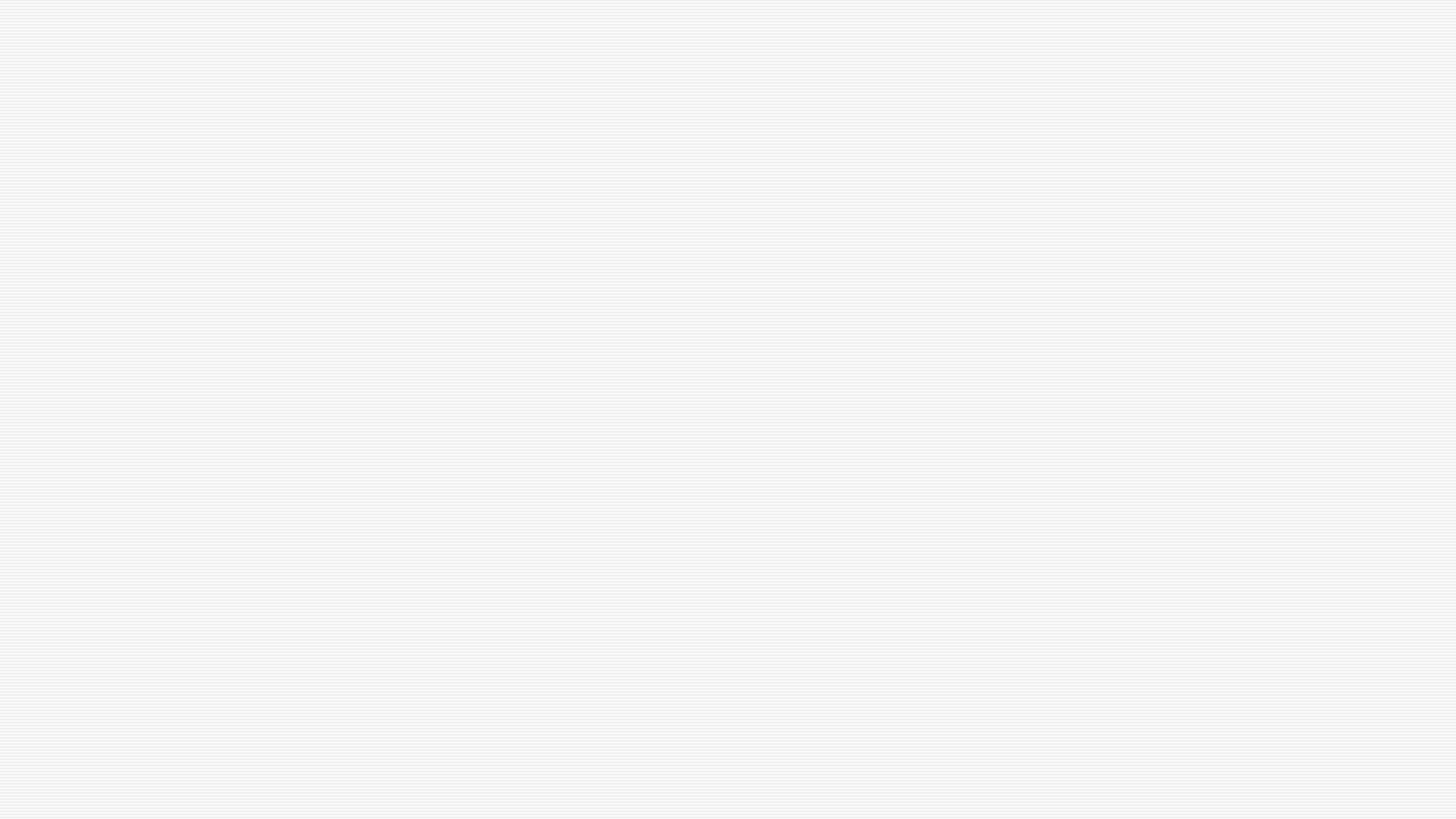 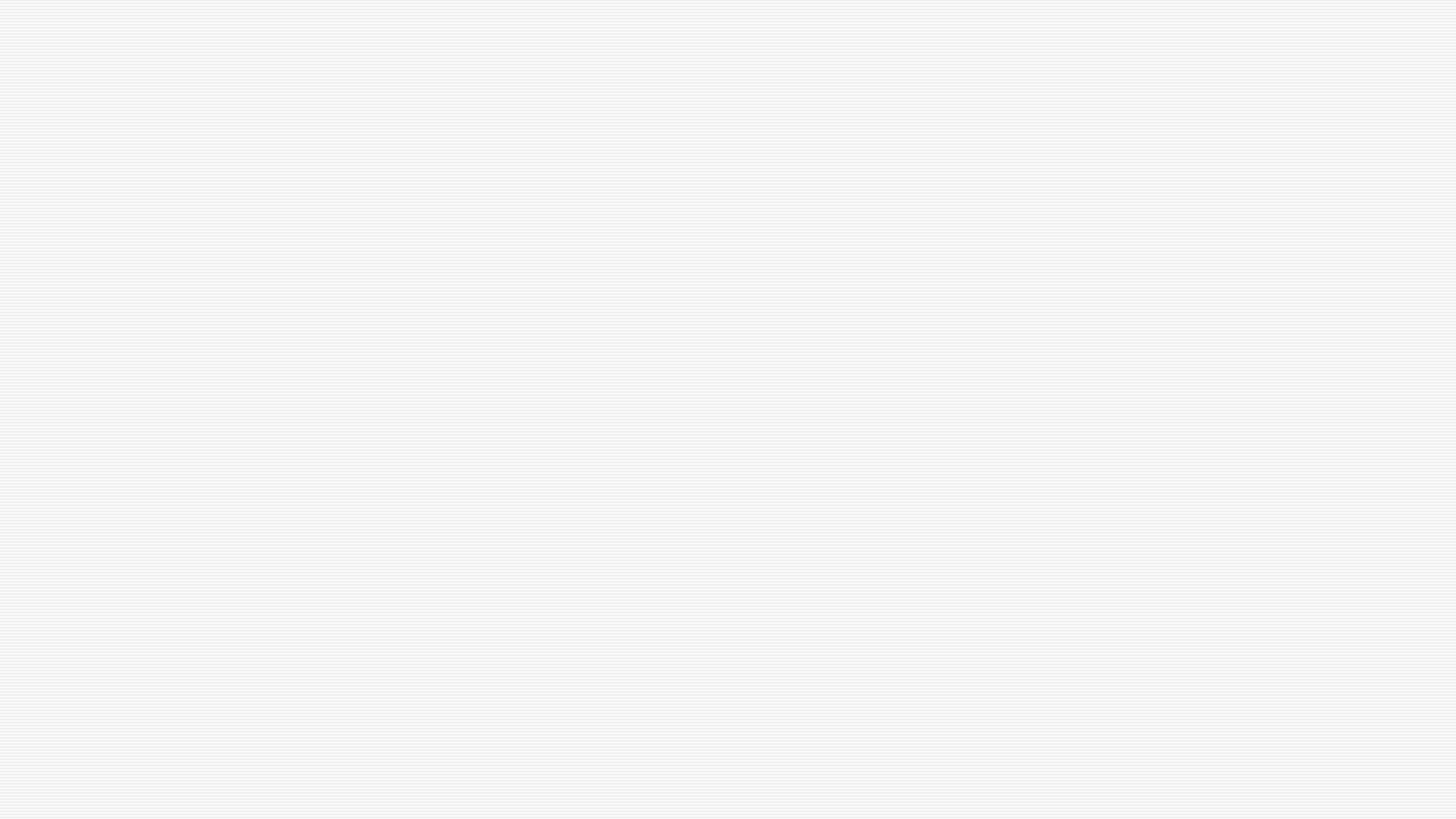 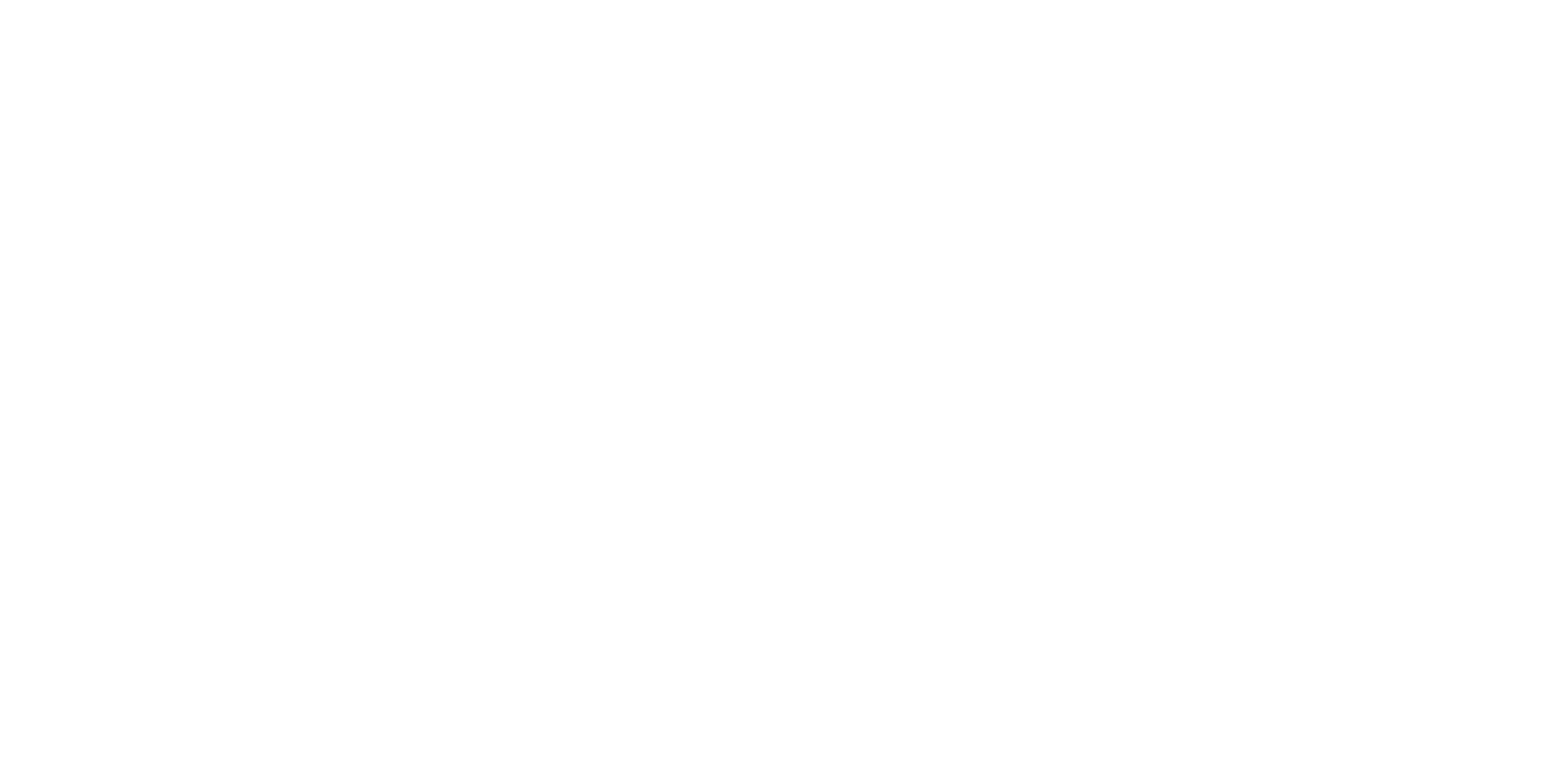 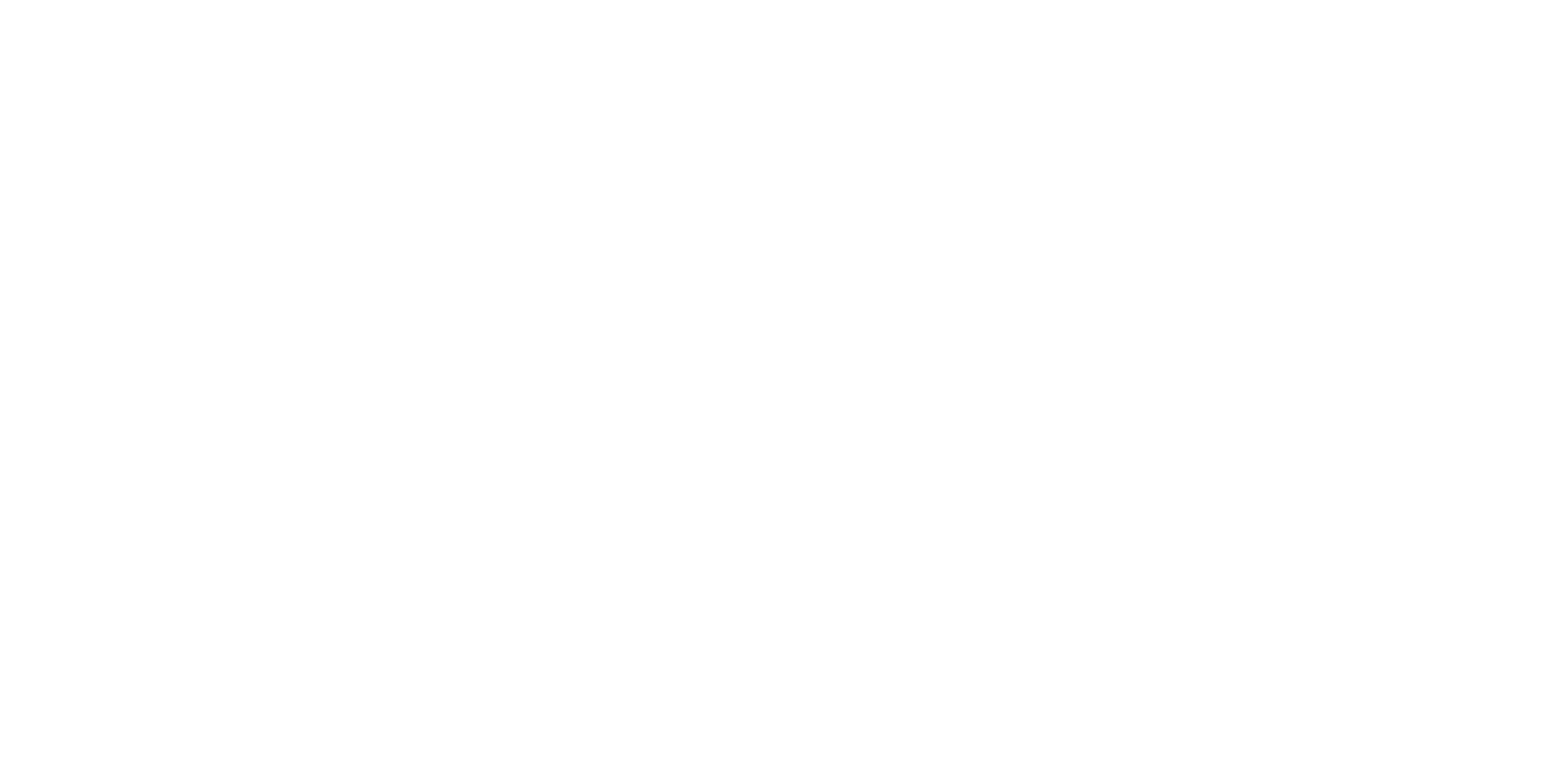 z
Muchas Gracias.